Подготовка ПК к ОГЭ по информатике
Клементьева Н.В., ГБОУ СОШ №3
Оборудование на пункте ППЭ
Компьютер работоспособный                (все клавиши на месте)
Проверен на отсутствие вирусов
Отключен пароль
Наличие работоспособной мыши
Пилот
Подготовка ПК
Создание учетной записи ЭКЗАМЕН (без пароля)
Блокировка КАЛЬКУЛЯТОРА 
Отключить на компьютере  параметр                                        «Скрывать расширения для зарегистрированных типов файлов»
Содержание Рабочего стола
Ярлыки программ:
Pascal ABC
Visual Basic
Kumir
Блокнот
Calc
Excel
Кумир-Стандарт 2.1.0
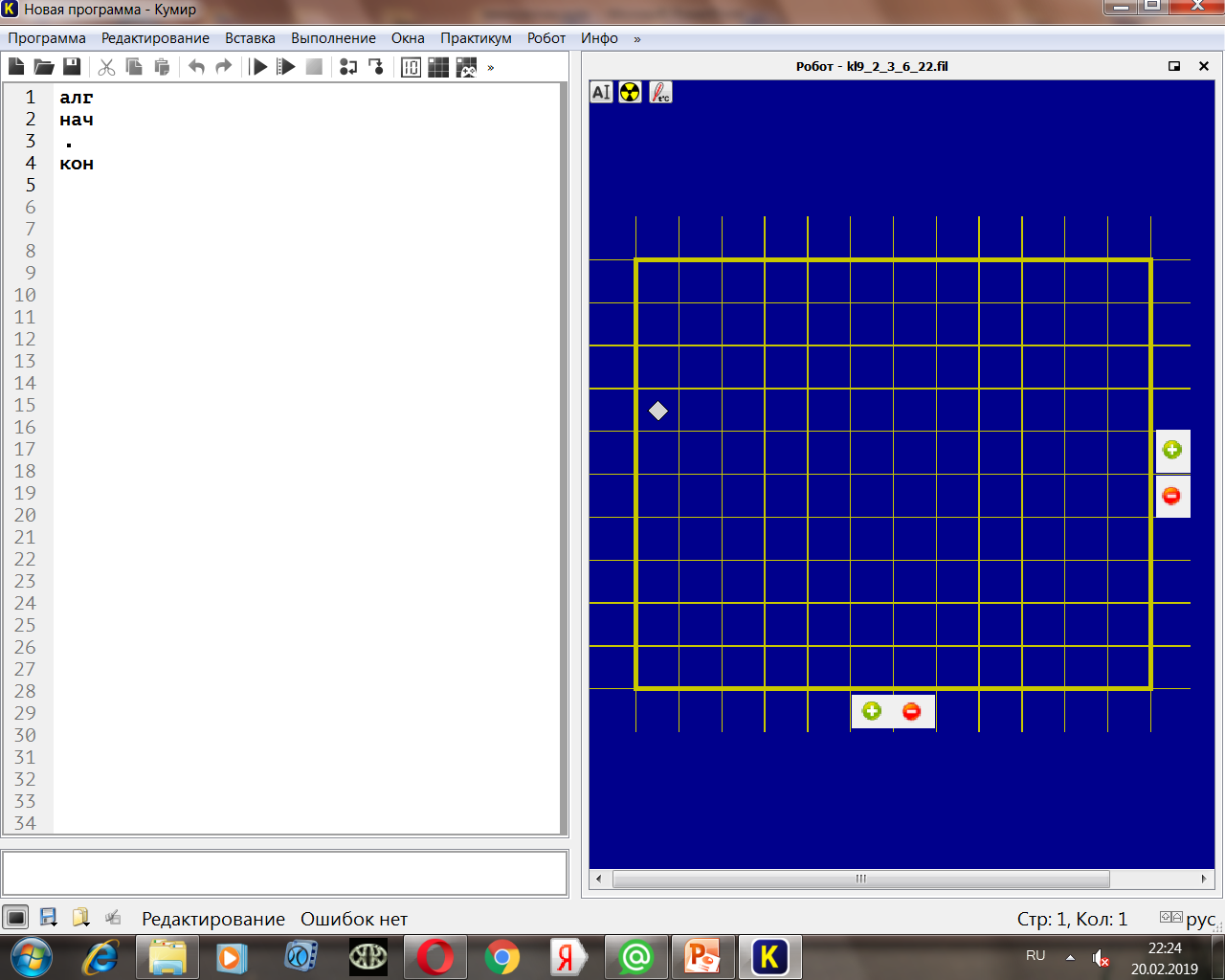 Создание папки на рабочем столе
Участник должен создать на рабочем столе компьютера свою личную папку с именем, состоящим из кода предмета, номера варианта и номера его КИМа. 
Например, «05_1603_525748», где
05 – код предмета, 
1603 – номер варианта, 
525748 – номер КИМа.
Задание № 19
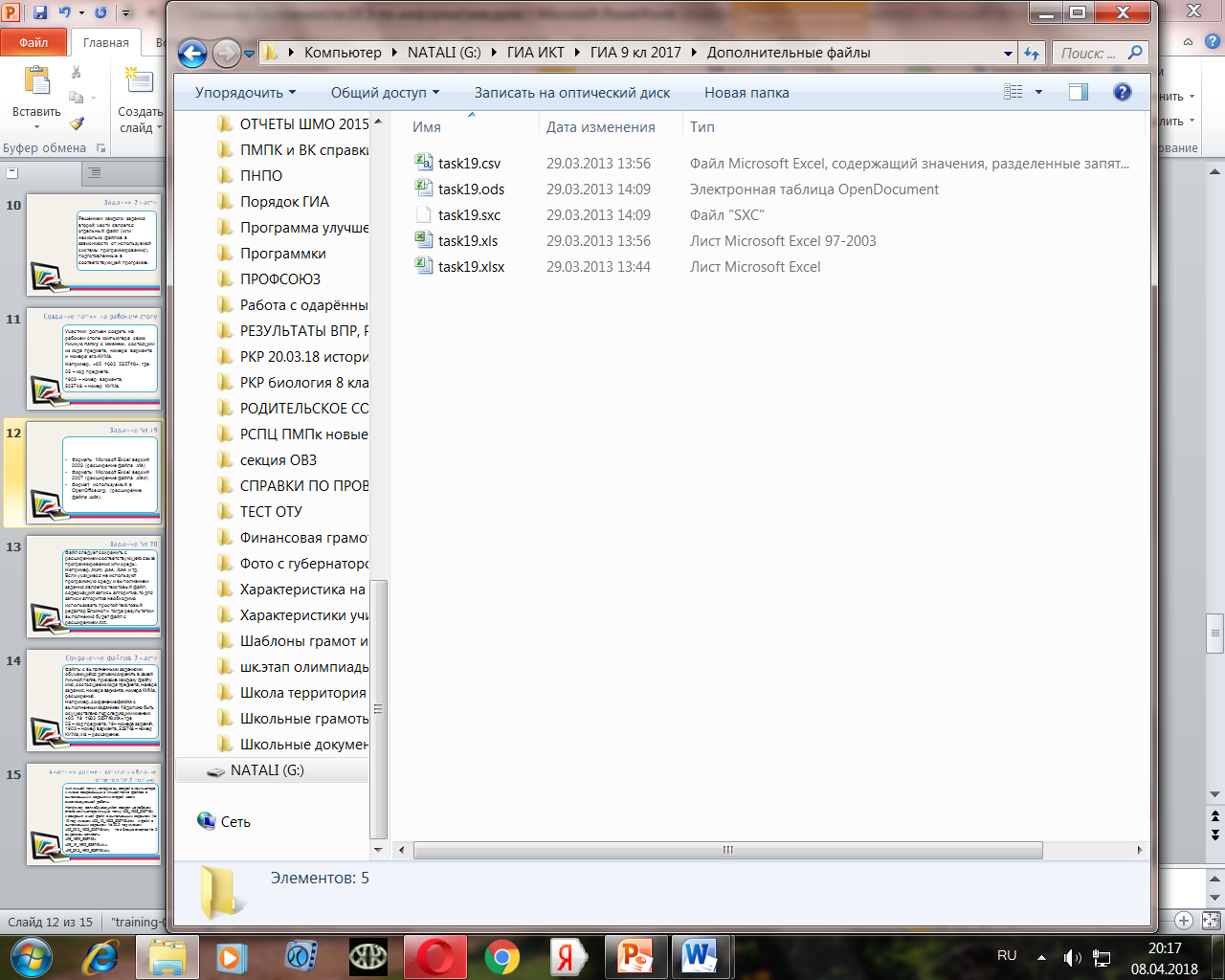 Форматы Microsoft Excel версий 2003 (расширение файла .xls) 
Форматы Microsoft Excel версий 2007 (расширение файла .xlsx) 
Формат, используемый в OpenOffice.org, (расширение файла .ods).
Участник должен записать в бланке ответов № 2 только:
«05_5012_1134919»
«05_19_5012_1134919.xls»
«05_20.1_5012_1134919.txt»  или  «05_20.1_5012_1134919.kum» 
«05_20.2_5012_1134919.txt»   или «05_20.2_5012_1134919.pas»
Спасибо за внимание